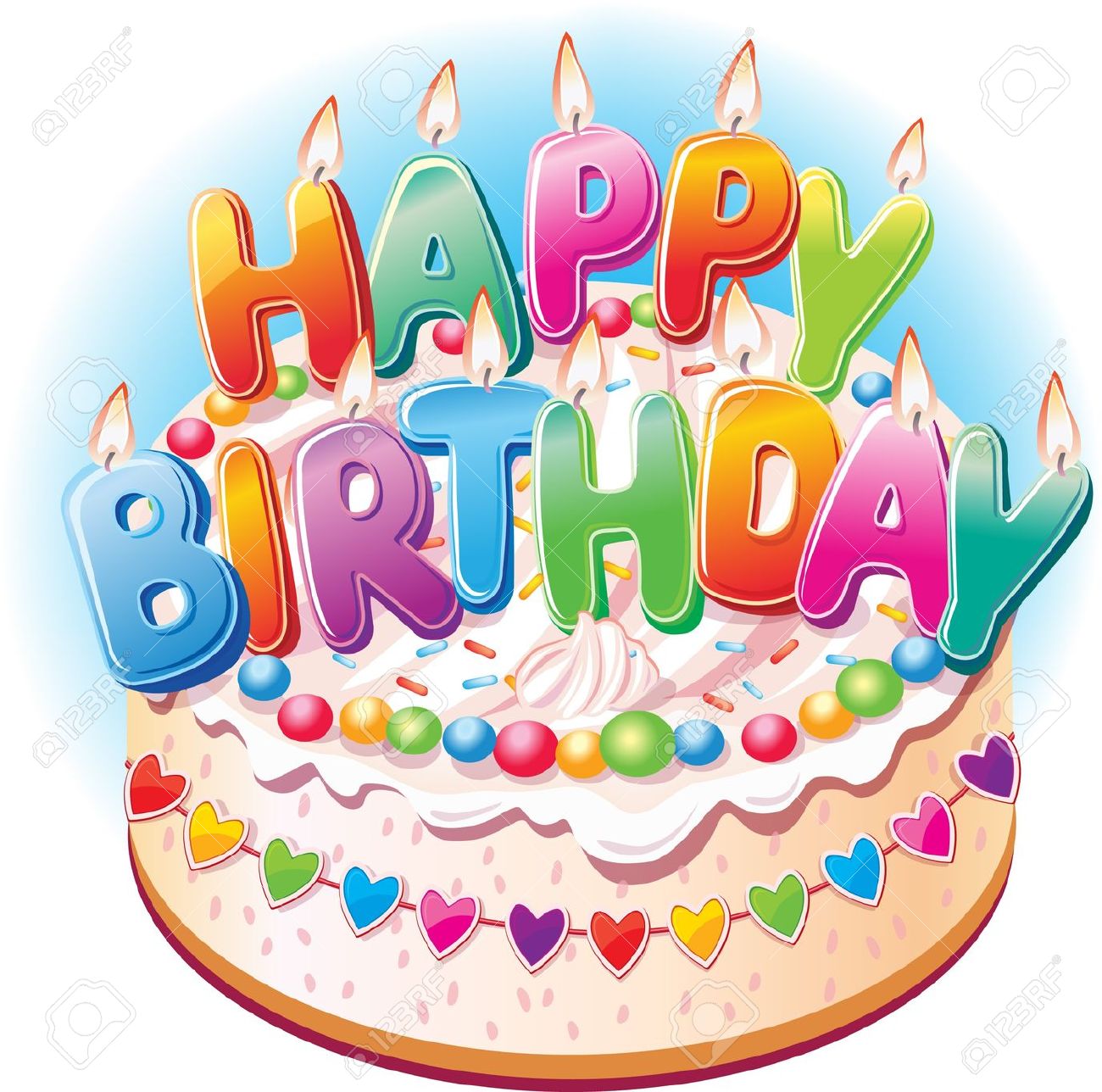 Stratford Primary School building is 135 years old
In 1881 the old building on Rother Street was condemned – too dangerous! In the case of the infants school I cannot recommend their Lordships to make furtherpayment of the grant unless new and suitable premises be provided. The room is in now wayfitted for the purpose of an Infant school, being approached by a steep and dangerous staircasefrom Mixed school below.
Vegetable plots were bought and a new school planned and built
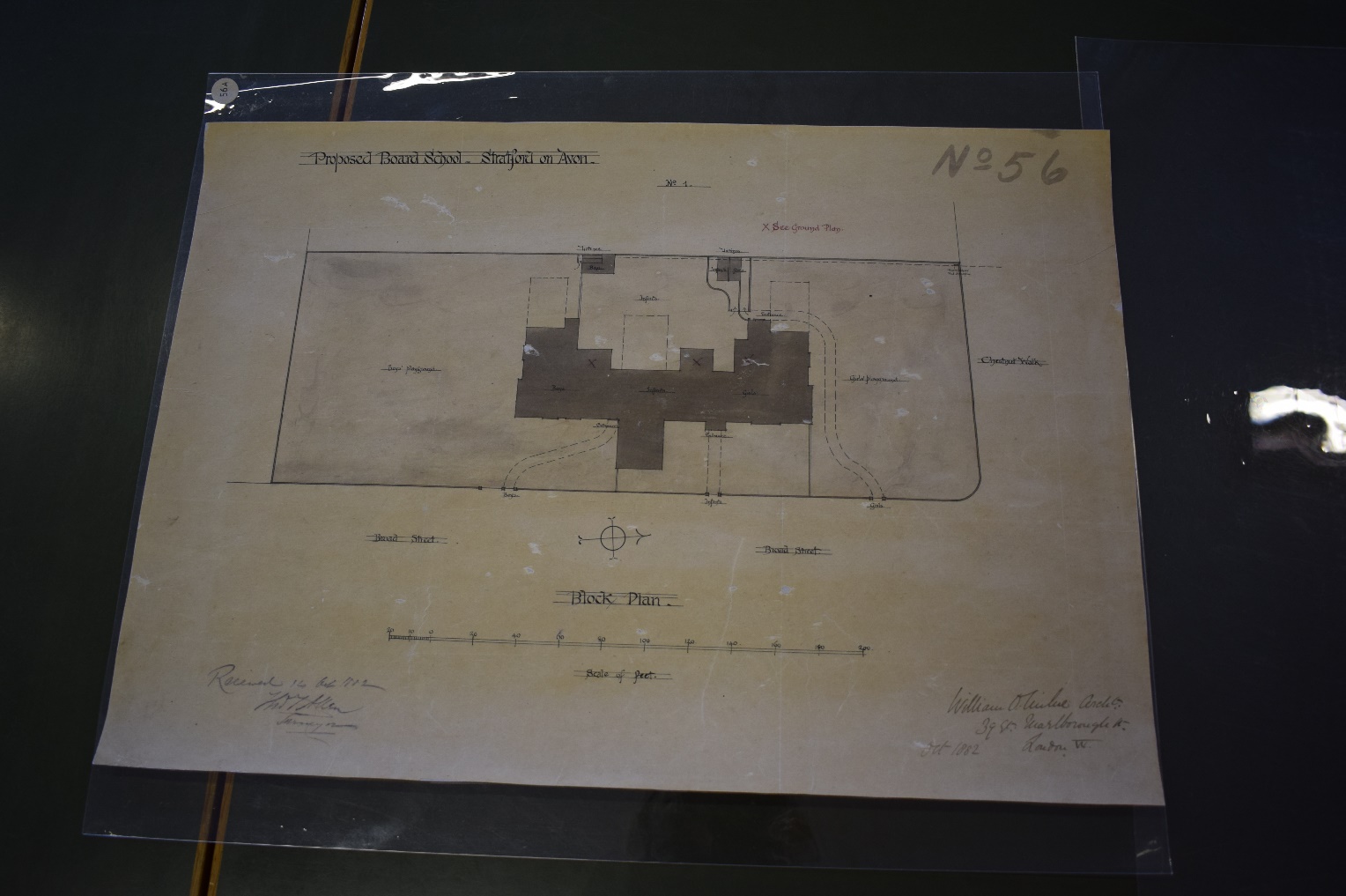 Lots of people have passed through the doors
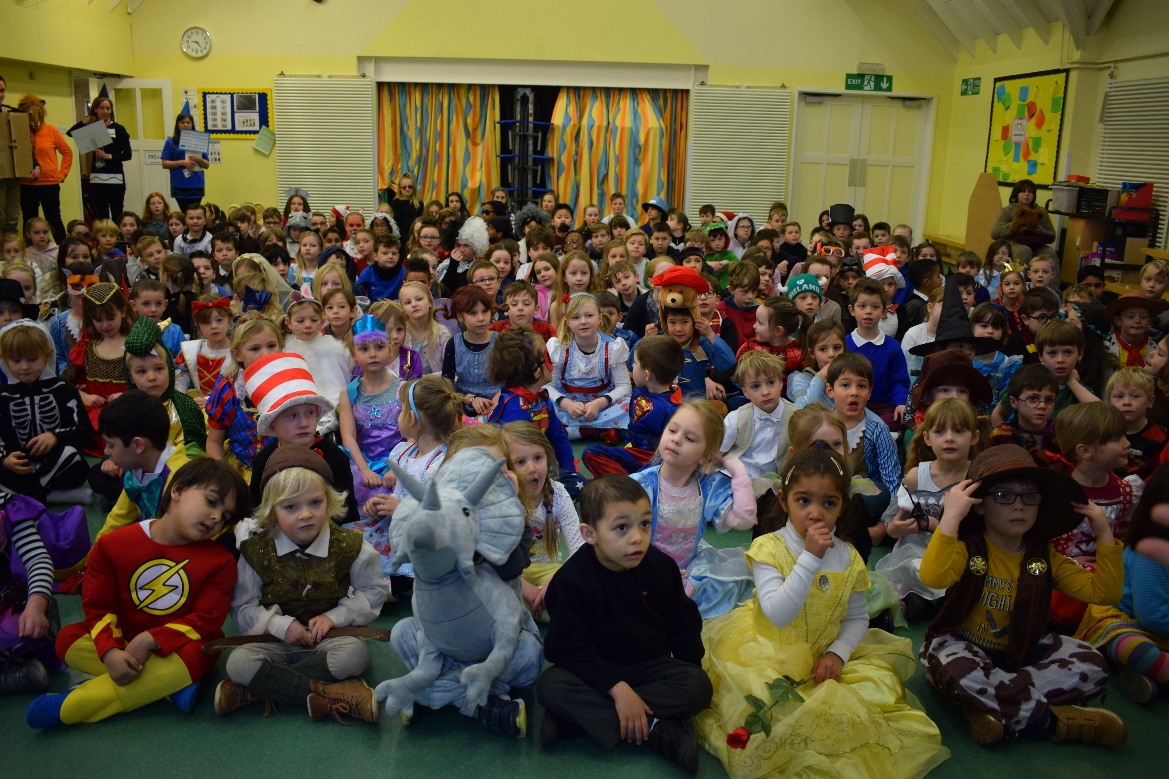 But are they any different?
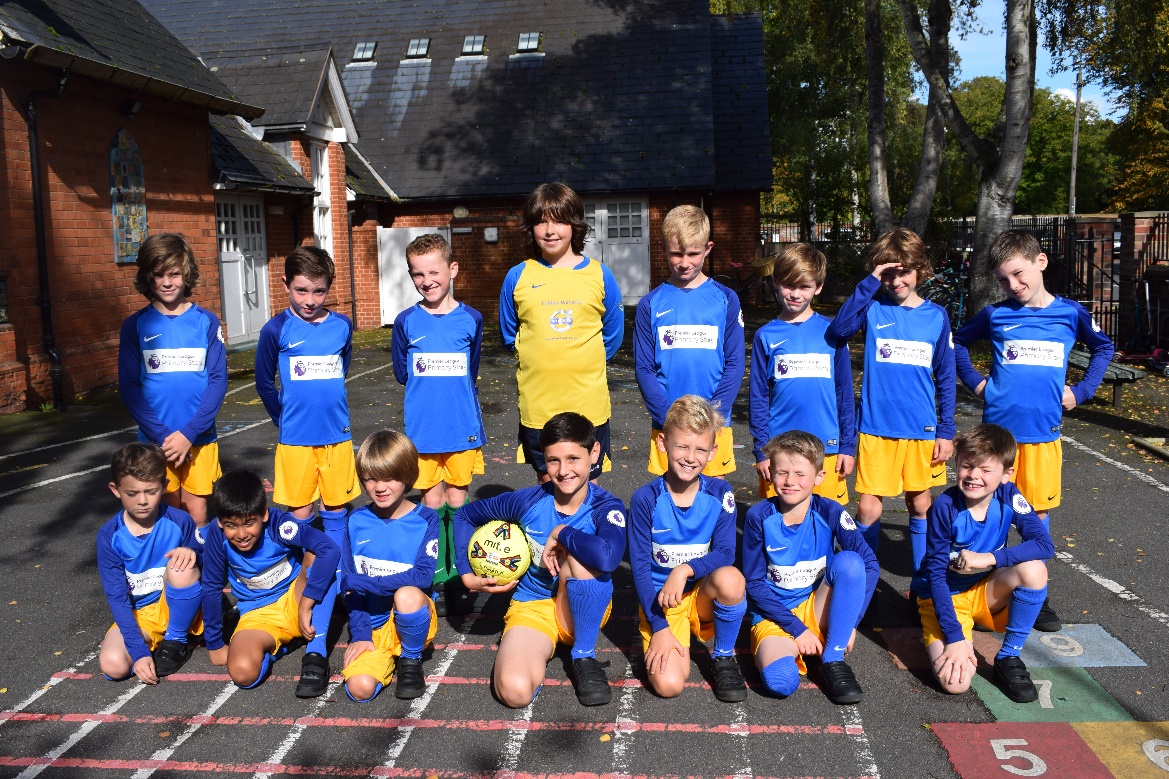 Still full of fun
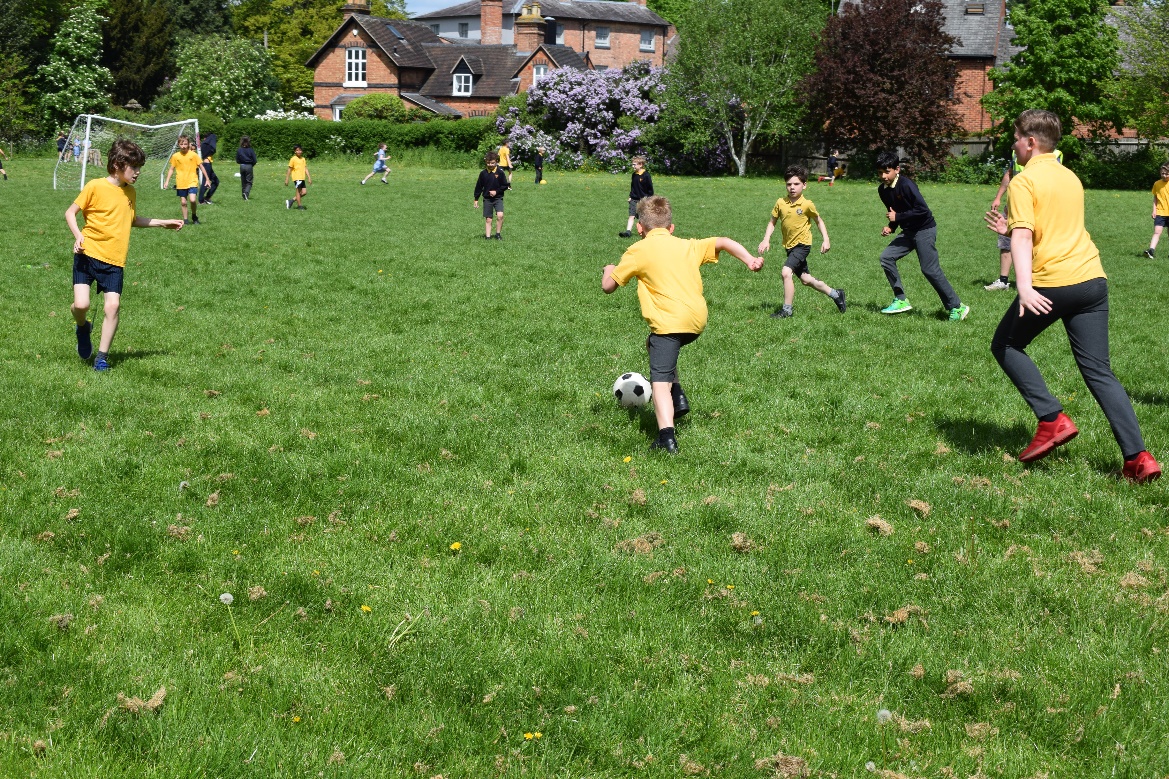 Still learning
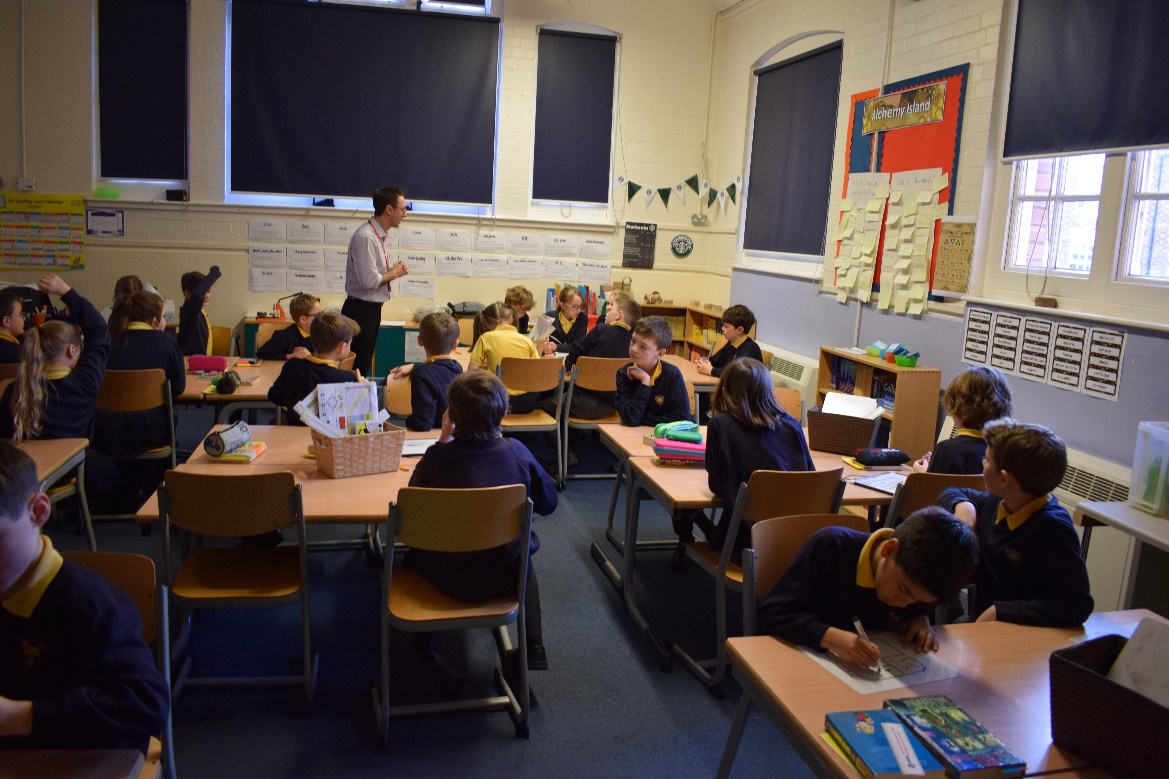 Still proud to be part of Stratford Primary
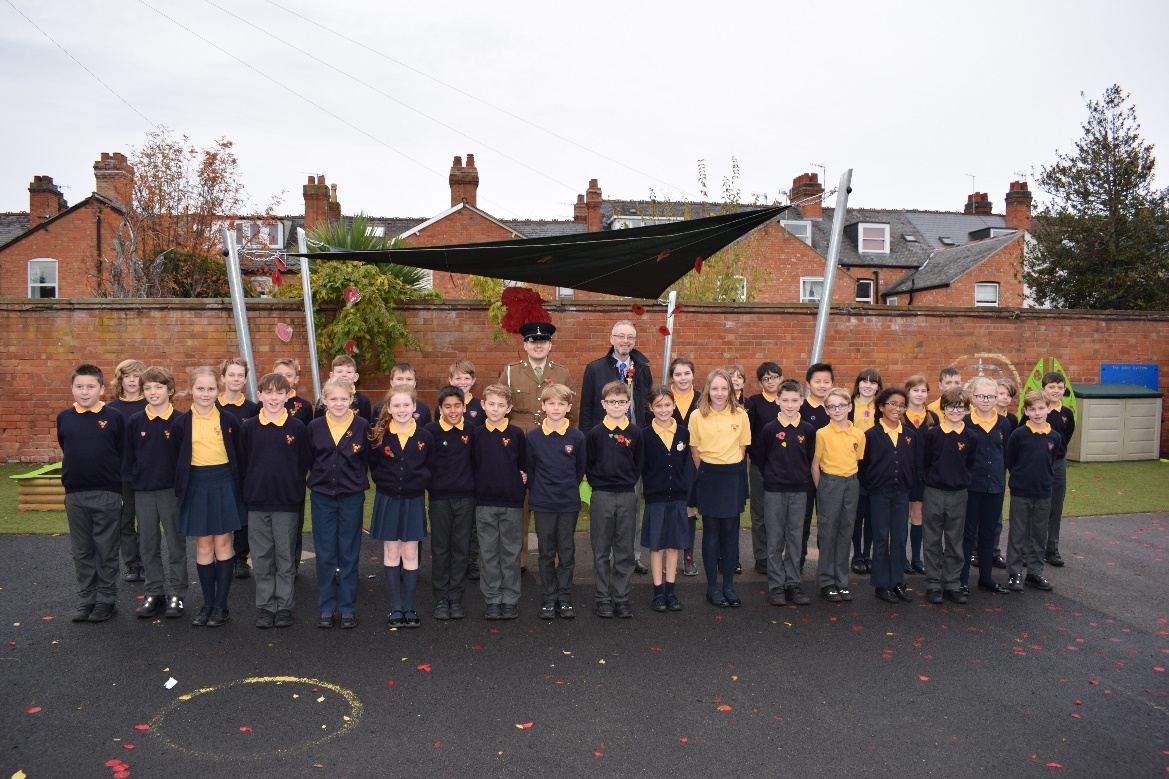 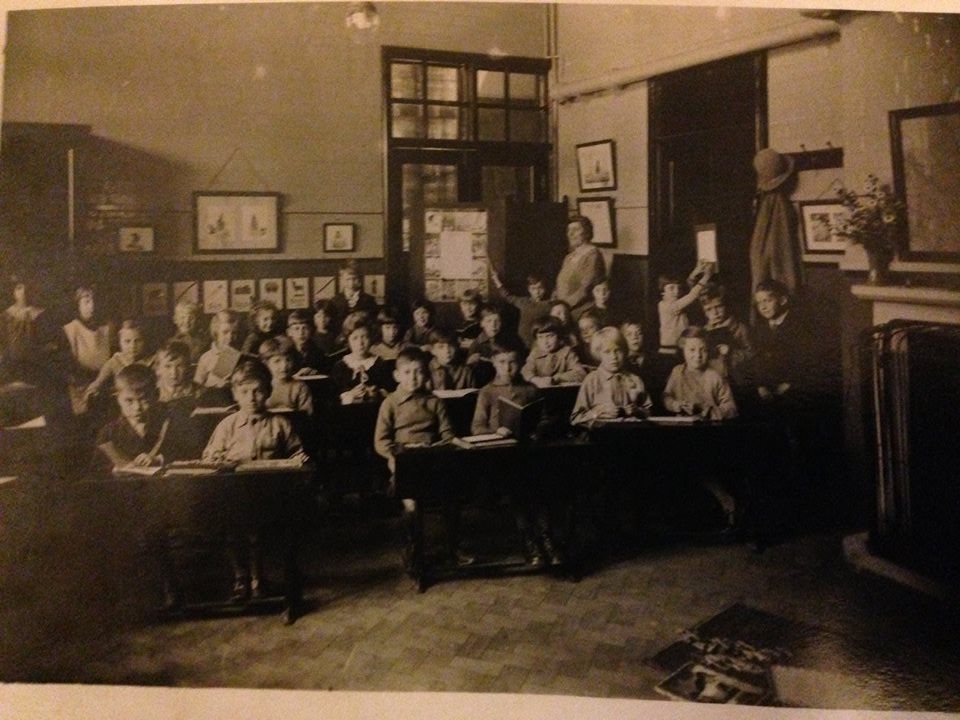 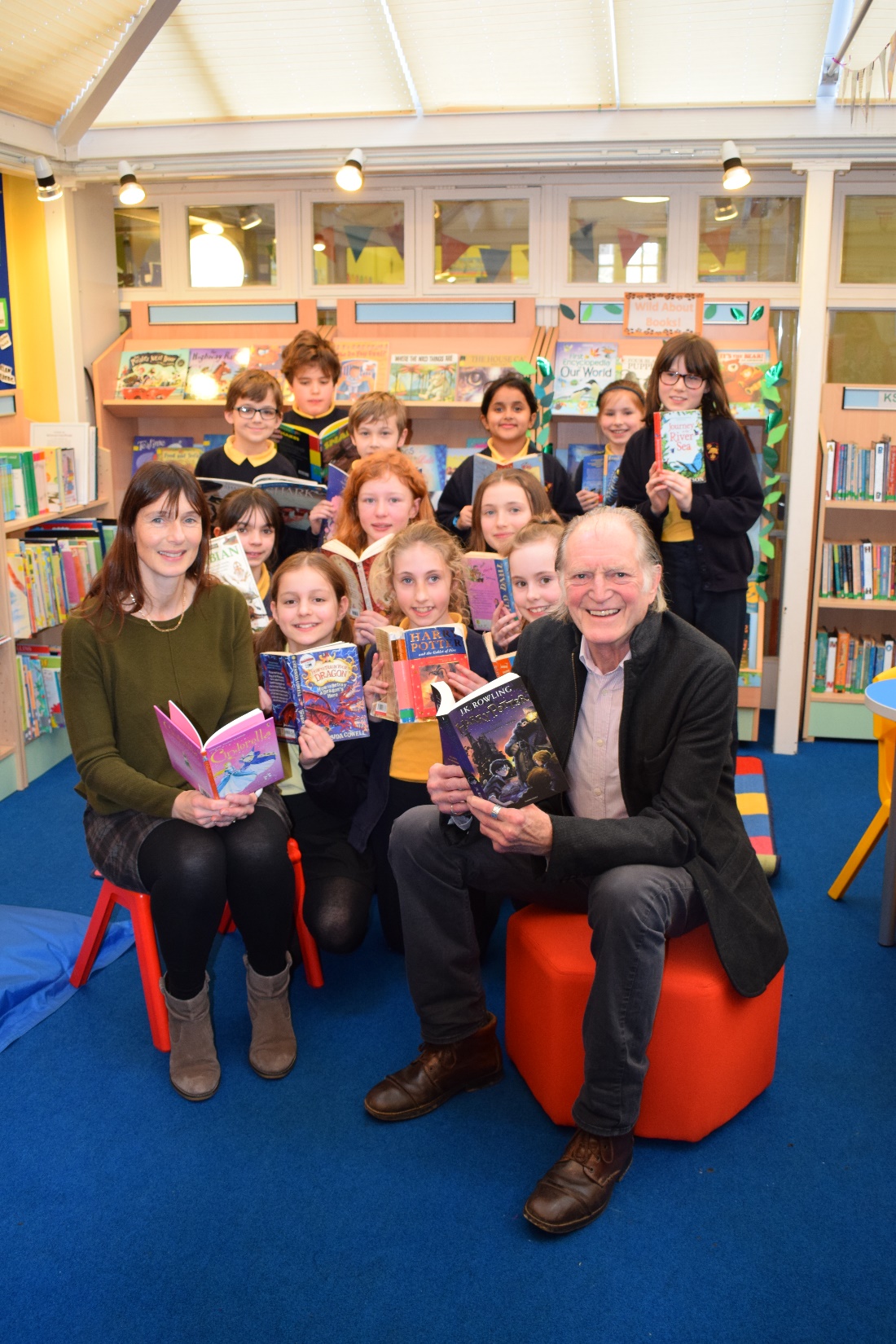 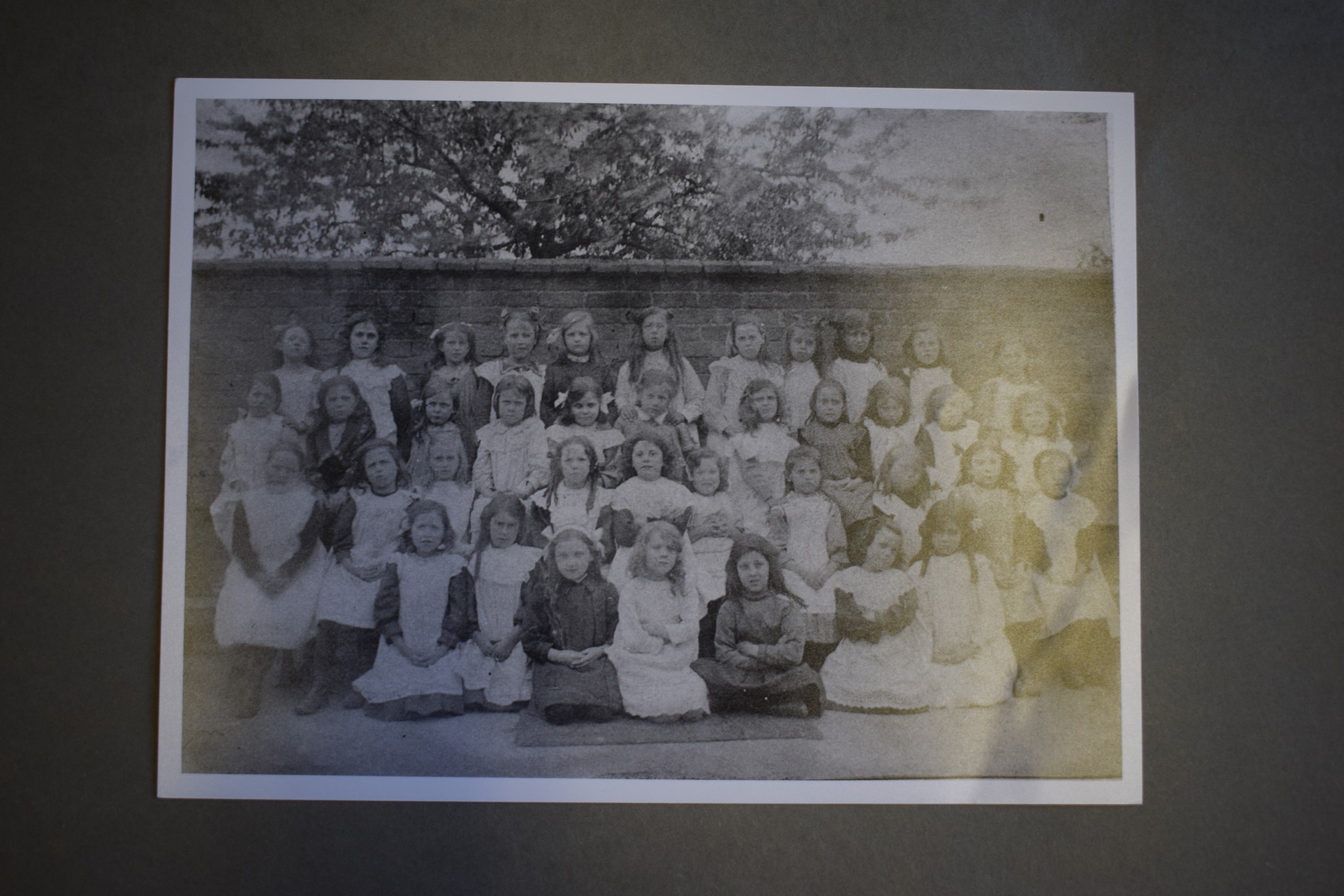 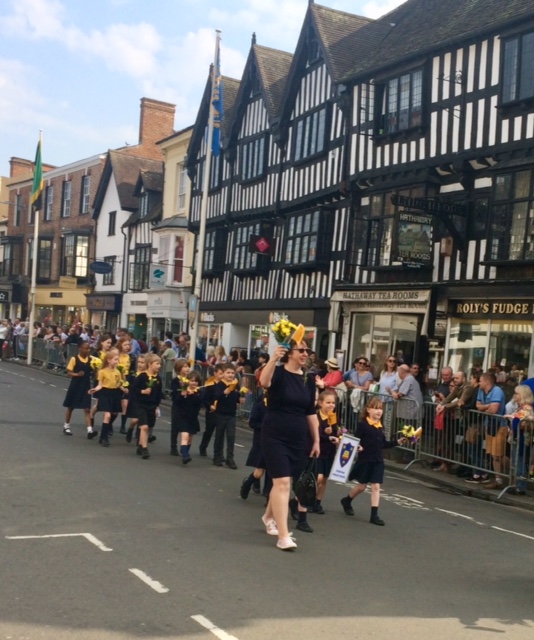 Sing Happy Birthday to our school and of course ‘We are the children of Stratford School’